DNSSEC and DANE Deployment Trends, Tools And Challenges
Dan York, Senior Content StrategistInternet Society
ENOG 6, Kiev, UkraineOctober 2, 2013
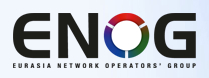 About Deploy360
The Challenge: 
The IETF creates protocols based on open standards, but some are not widely known or deployed
People seeking to implement these protocols are confused by a lack of clear, concise deployment information
The Deploy360 Solution: 
Provide hands-on information on IPv6, DNSSEC and routing resiliency/security to advance real-world deployment
Work with first adopters to collect and create technical resources and distribute these resources to fast following networks
Deploy360 Components
A Quick Overview of DNSSEC
10/1/13
A Normal DNS Interaction
DNS Svr
root
.comNS
DNS Svr
.com
Web Server
example.comNS
DNS Resolver
example.com?
DNS Svr
example.com
2
5
1
https://example.com/
3
6
Web Browser
10.1.1.123
web page
4
10.1.1.123
Attacking DNS
DNS Svr
root
.comNS
DNS Svr
.com
Web Server
example.comNS
DNS Resolver
example.com?
DNS Svr
example.com
2
5
1
https://example.com/
10.1.1.123
6
Web Browser
3
web page
4
AttackingDNS Svr
example.com
192.168.2.2
192.168.2.2
A Poisoned Cache
Web Server
DNS Resolver
Resolver cache now has wrong data:
   example.com  192.168.2.2

This stays in the cache until the Time-To-Live (TTL) expires!
example.com?
3
1
https://example.com/
4
Web Browser
web page
2
192.168.2.2
A DNSSEC Interaction
DNS Svr
root
.comNSDS
DNS Svr
.com
Web Server
example.comNSDS
DNS Resolver
example.com?
DNS Svr
example.com
2
5
1
https://example.com/
3
6
Web Browser
10.1.1.123DNSKEYRRSIGs
web page
4
10.1.1.123
Attempting to Spoof DNS
DNS Svr
root
.comNSDS
DNS Svr
.com
Web Server
example.comNSDS
DNS Resolver
example.com?
DNS Svr
example.com
2
5
1
https://example.com/
10.1.1.123DNSKEYRRSIGs
6
Web Browser
3
web page
4
AttackingDNS Svr
example.com
SERVFAIL
192.168.2.2DNSKEYRRSIGs
The Two Parts of DNSSEC
DNSSEC Signing  - The Individual Steps
Signs TLD
Accepts DS records
Publishes/signs records
Accepts DS records
Sends DS to registry
Provides UI for mgmt
Signs zones
Publishes all records
Provides UI for mgmt
Enables DNSSEC (unless automatic)
DNSSEC Signing  - The Players
Registrar alsoprovides DNShosting services
DNSSEC Signing  - The Players
Registrant hostsown DNS
A Quick Overview of DANE
10/1/13
The Typical TLS (SSL) Web Interaction
DNS Svr
root
Web Server
DNS Svr
.com
5
DNS Svr
example.com
https://example.com/
6
TLS-encryptedweb page
2
example.com?
3
DNS Resolver
1
10.1.1.123
Web Browser
4
10.1.1.123
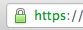 The Typical TLS (SSL) Web Interaction
DNS Svr
root
Web Server
DNS Svr
.com
5
DNS Svr
example.com
https://example.com/
6
TLS-encryptedweb page
2
example.com?
3
DNS Resolver
Is this encrypted with the CORRECT certificate?
1
10.1.1.123
Web Browser
4
10.1.1.123
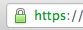 Problems?
DNS Server
Web Server
https://www.example.com/
www.example.com?
Firewall
https://www.example.com/
TLS-encrypted web pagewith CORRECT certificate
1
1.2.3.4
2
Web Browser
TLS-encrypted web pagewith NEW certificate(re-signed by firewall)
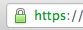 DANE
DNS Server
Web Server
https://example.com/
Firewall(or attacker)
2
example.com?
https://example.com/
TLS-encrypted web pagewith CORRECT certificate
1
10.1.1.123DNSKEYRRSIGsTLSA
Web Browserw/DANE
TLS-encrypted web pagewith NEW certificate(re-signed by firewall)
Log files or other servers
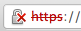 DANE-equipped browsercompares TLS certificatewith what DNS / DNSSECsays it should be.
DNS-Based Authentication of Named Entities (DANE)
Q: How do you know if the TLS (SSL) certificate is the correct one the site wants you to use?
 A: Store the certificate (or fingerprint) in DNS (new TLSA record) and sign them with DNSSEC.
A browser that understand DNSSEC and DANE will then know when the required certificate is NOT being used.
Certificate stored in DNS is controlled by the domain name holder. It could be a certificate signed by a CA – or a self-signed certificate.
DANE – Not Just For The Web
DANE defines protocol for storing TLS certificates in DNS
Securing Web transactions is the obvious use case
Other uses also possible:
Email via S/MIME
VoIP
Jabber/XMPP
PGP
?
10/1/13
DANE Resources
DANE and email:
http://tools.ietf.org/html/draft-ietf-dane-smtp
http://tools.ietf.org/html/draft-ietf-dane-smime
DANE Operational Guidance:
http://tools.ietf.org/id/draft-dukhovni-dane-ops-01.txt
DANE and SIP (VoIP):
http://tools.ietf.org/id/draft-johansson-dane-sip-00.txt
Other uses:
http://tools.ietf.org/id/draft-wouters-dane-openpgp-00.txt
http://tools.ietf.org/id/draft-wouters-dane-otrfp-00.txt
DNSSEC Deployment Trends - Signing
10/1/13
DNSSEC Deployment – Top-Level Domains
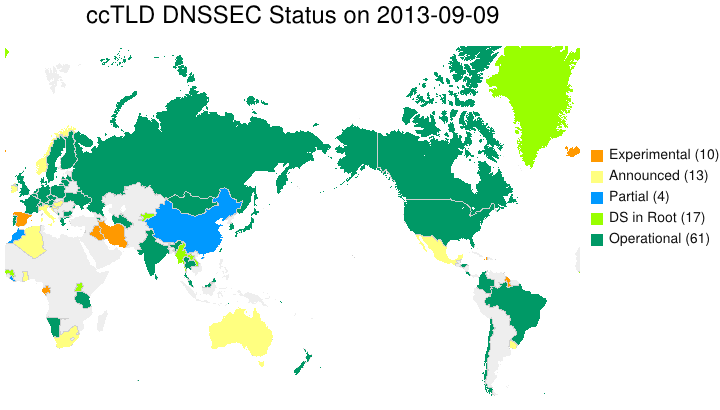 Source: http://www.internetsociety.org/deploy360/dnssec/maps/
DNSSEC Deployment – Top-Level Domains
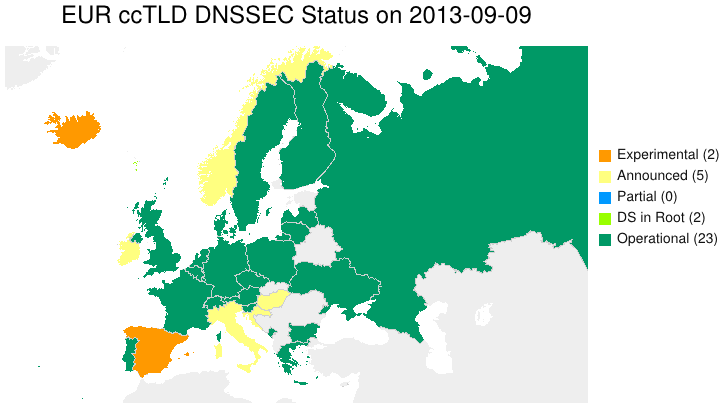 Source: http://www.internetsociety.org/deploy360/dnssec/maps/
DNSSEC Deployment – Second-Level Domains
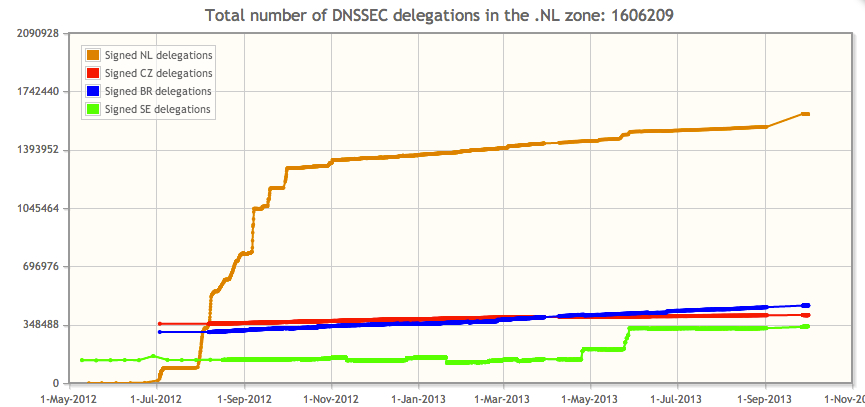 Source: https://xs.powerdns.com/dnssec-nl-graph/
DNSSEC Deployment – .COM
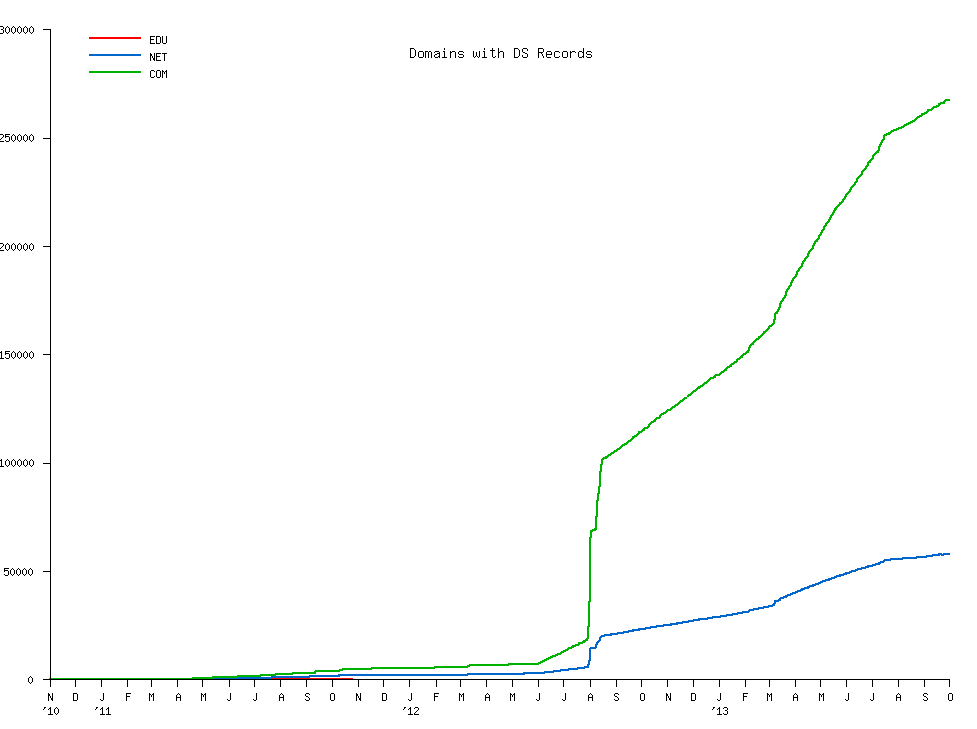 Source: http://scoreboard.verisignlabs.com/count-trace.png
DNSSEC Deployment – .GOV
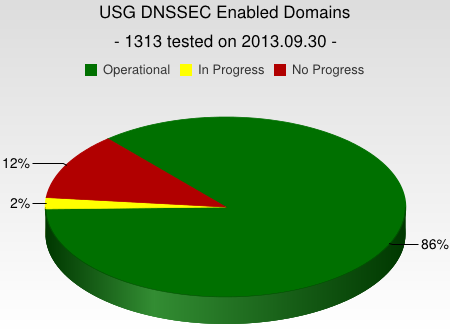 Source: http://fedv6-deployment.antd.nist.gov/snap-all.html
DNSSEC Deployment – Fortune 1000 and U.S. Alexa Top 100 Sites
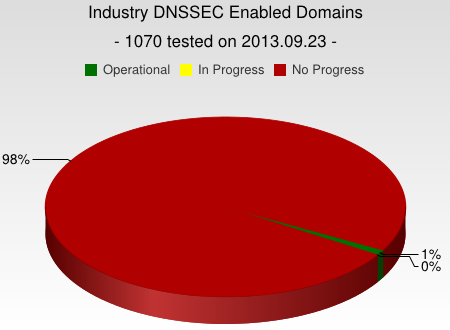 Source: http://fedv6-deployment.antd.nist.gov/snap-all.html
DNSSEC Deployment – New Statistics Site
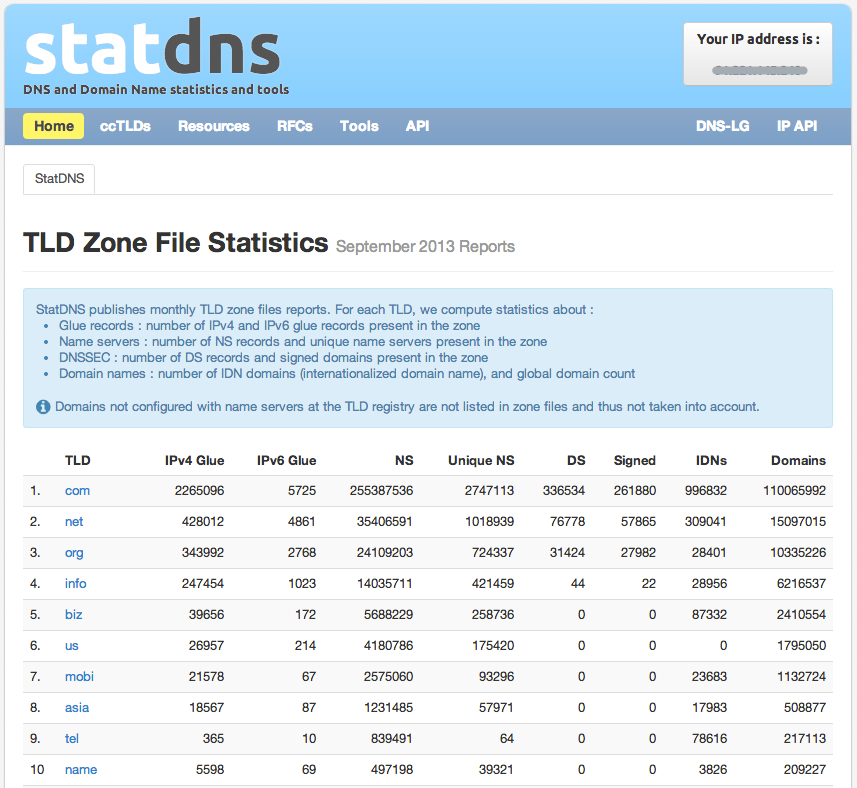 Source: http://www.statdns.com/
DNSSEC Deployment Trends - Validation
10/1/13
Availability of DNSSEC-Validating Resolvers
Consumers need easy availability of DNSSEC-validating DNS resolvers. Examples:
Google's Public DNS now performing DNSSEC validation by default
Comcast in North America rolled out DNSSEC-validating resolvers to 18+ million customers
Almost all ISPs in Sweden provide DNSSEC-validating resolvers
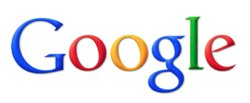 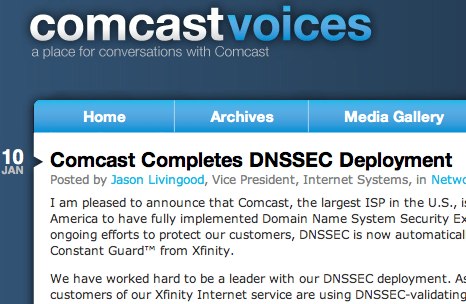 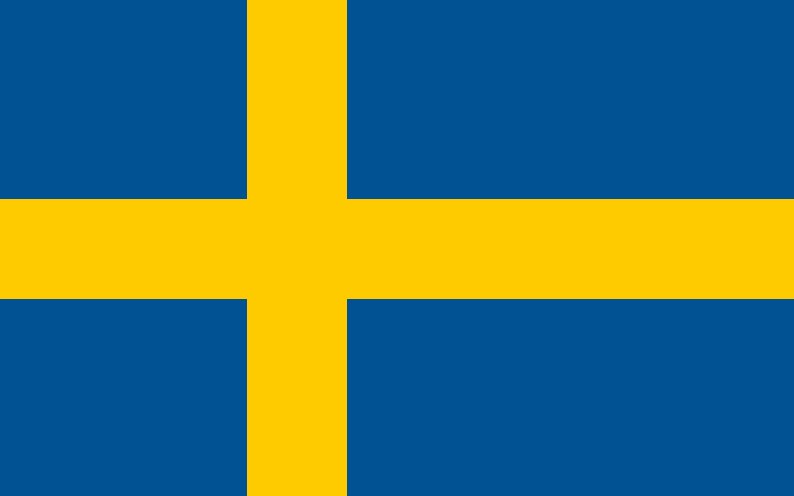 Impact of Google Public DNS
Geoff Huston's measurements of DNSSEC validation:
"Since March 2013 we've seen the proportion of end users who use DNSSEC resolvers that perform DNSSEC validation rise from 3.3% to 8.1%, or a rise of some 4.7%."

http://www.circleid.com/posts/20130717_dns_dnssec_and_googles_public_dns_service/
July 2013
Geoff Huston's Measurements – July 2013
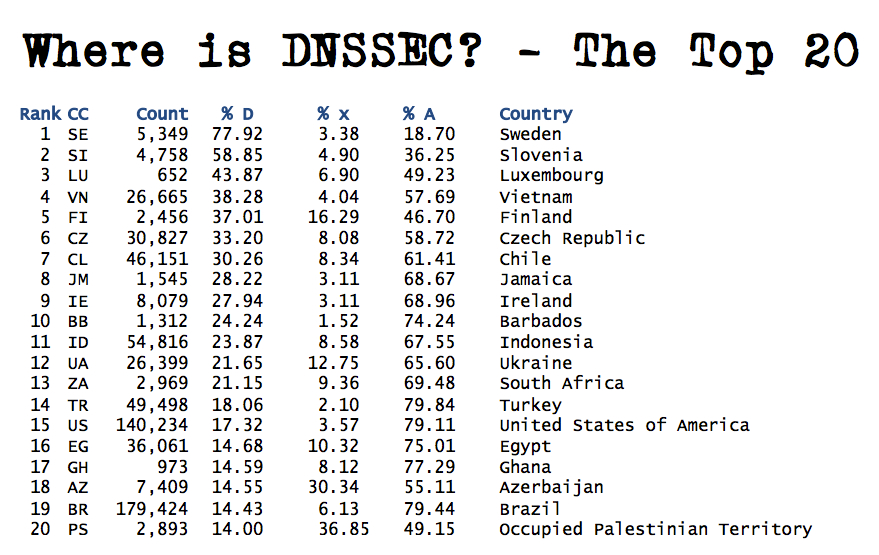 Source: http://iepg.org/2013-07-ietf87/2013-07-28-dnssec.pdf
SURFnet Validating Server Whitepaper
http://bit.ly/sn-dnssec-vali
Steps through cost/benefit, requirements, planning
Provides instructions for:
BIND 9.x
Unbound
Windows Server 2012
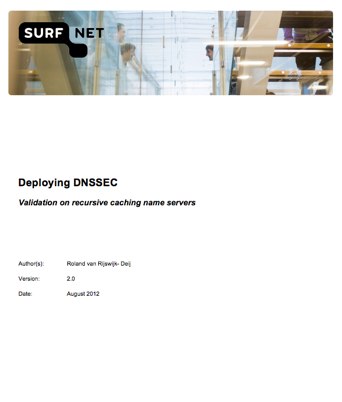 10/1/13
DNSSEC Deployment Challenges
10/1/13
Key Questions
What needs to be done to get more domains signed with DNSSEC? 
How can DNSSEC validation be more widely deployed?
Are there technical issues or are the issues more of communication and awareness? 
How can we as a community address these challenges to increase the usage and availability of DNSSEC?
Opportunities to Accelerate Deployment
Registrar / DNS hosting provider engagement 
Encouraging more registrars to provide DNSSEC and making it easier for domain name holders.
Validating name servers
Expanding the deployment of DNSSEC-validating name servers at multiple levels, including ISPs, operating systems and applications.
Enterprise signing of domains
Helping enterprises and other large organizations understand the added security value they can achieve with DNSSEC, particularly with the new capabilities of DANE.
Government activity with DNSSEC
Encouraging governments to expand their promotion and usage of DNSSEC
Registrars and DNSSEC - RAA
New ICANN Registrar Accreditation Agreement (RAA) will have section on DNSSEC
Specifically the "Additional Registrar Operations Specification"
http://www.icann.org/en/news/public-comment/proposed-raa-22apr13-en.htm
Impact will be that any registrars wishing to continue their ICANN accreditation will need to learn about DNSSEC and accept records
Must be implemented by January 1, 2014
Registrars and DNSSEC - RAA
New specification states:
1. DNSSEC 
Registrar must allow its customers to use DNSSEC upon request by relaying orders to add, remove or change public key material (e.g., DNSKEY or DS resource records) on behalf of customers to the Registries that support DNSSEC. Such requests shall be accepted and processed in a secure manner and according to industry best practices. Registrars shall accept any public key algorithm and digest type that is supported by the TLD of interest and appears in the registries posted at: <http://www.iana.org/assignments/dns-sec-alg-numbers/dns-sec-alg-numbers.xml> and <http://www.iana.org/assignments/ds-rr-types/ds-rr-types.xml>. All such requests shall be transmitted to registries using the EPP extensions specified in RFC 5910 or its successors. 
Specification also covers IPv6 and IDNs.
Helping Accelerate DNSSEC Deployment
Public mailing list, “dnssec-coord”, available and open to all:


Focus is on better coordinating promotion / advocacy / marketing activities related to DNSSEC deployment.
Monthly conference calls and informal meetings at ICANN and IETF events.
https://elists.isoc.org/mailman/listinfo/dnssec-coord
DNSSEC Resources
10/1/13
DNSSEC Workshop at ICANN 48
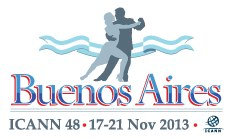 November 20, 2013Buenos Aires, Argentina
Topics to be discussed include:
Automation of DNSSEC
Root key rollover
Guidance for registrars in supporting DNSSEC
Interfaces between registrars and registries
Regional activities

Will be streamed live over the Internet
Resources
To learn more about DNSSEC and how to get started:
http://www.internetsociety.org/deploy360/dnssec/basics/
http://www.internetsociety.org/deploy360/resources/dane/

Specific resources that may be of interest:
SURFnet whitepaper about deploying validating servers
DNSSEC HOWTO
NIST "Secure DNS Deployment Guide"
Comcast Case Study
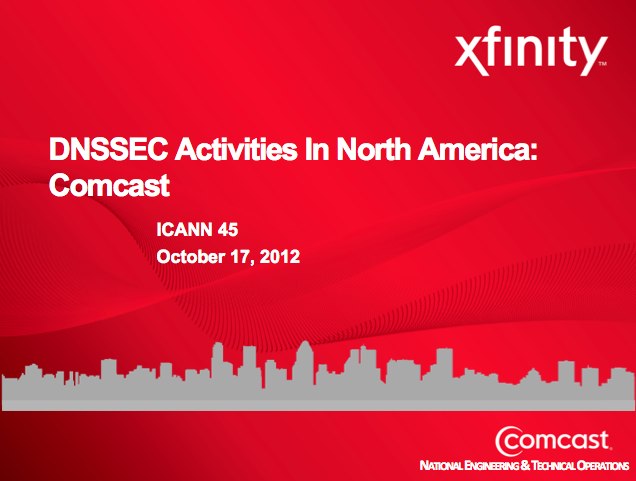 Presentation at October 2012DNSSEC Deployment Workshop at ICANN 45	
Slides and audio for workshop:
toronto45.icann.org/node/34375
Comcast presentation:
Customer interaction
Lessons learned
Next steps
10/1/13
Increased Number Of DNSSEC Tools
Lists of tools:
http://www.internetsociety.org/deploy360/dnssec/tools/
http://www.internetsociety.org/deploy360/blog/tag/tools/

DNSSEC Tools Project
http://www.dnssec-tools.org/
DANE Resources
DANE Overview and Resources: 
http://www.internetsociety.org/deploy360/resources/dane/
IETF Journal article explaining DANE:
http://bit.ly/dane-dnssec
RFC 6394 - DANE Use Cases:
http://tools.ietf.org/html/rfc6394
RFC 6698 – DANE Protocol:
http://tools.ietf.org/html/rfc6698
Three Requests For Network Operators
Deploy DNSSEC-validating DNS resolvers

Sign your own domains where possible

Help promote support of DANE protocol
Allow usage of TLSA record. Let browser vendors and others know you want to use DANE. Help raise awareness of how DANE and DNSSEC can make the Internet more secure.
Internet Society Deploy360 Programme
Can You Help Us With:
Case Studies?
Tutorials?
Videos?
How Can We Help You?
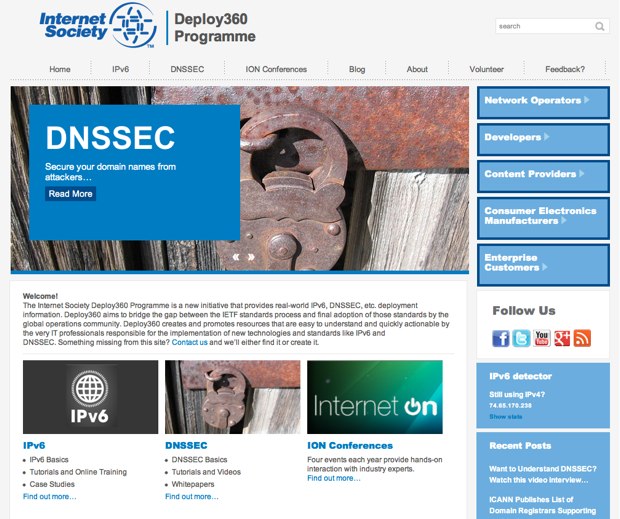 www.internetsociety.org/deploy360/
10/1/13
Dan York
Senior Content StrategistInternet Society
york@isoc.org

http://www.internetsociety.org/deploy360/
Thank You!